Pear
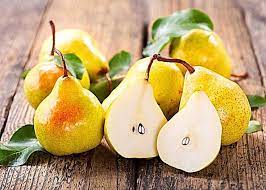 Anamari Marović 8.a
OŠ. Petra Kružića Klis
Subject:english
Date:06.10.2022
About pear
Pear is a genus of plants from the Ružovka family
Pear juice is good for newborns because it has a mild taste
contains vitamins: A, B1, B2, C, E
They can grow up higher than 20m
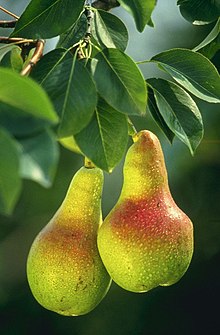 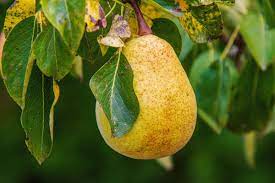 The benefit of the pear
There is a famous saying "one apple a day, the doctor out of the house“
one fist-sized pear contains about six grams of fiber, or almost a quarter of the recommended daily amount of 25 to 38 grams.
  They help the digestive system to function well and digestion to be regular
it is easily digested
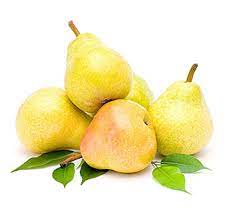 Thank you for your attention and I hope you learned something new